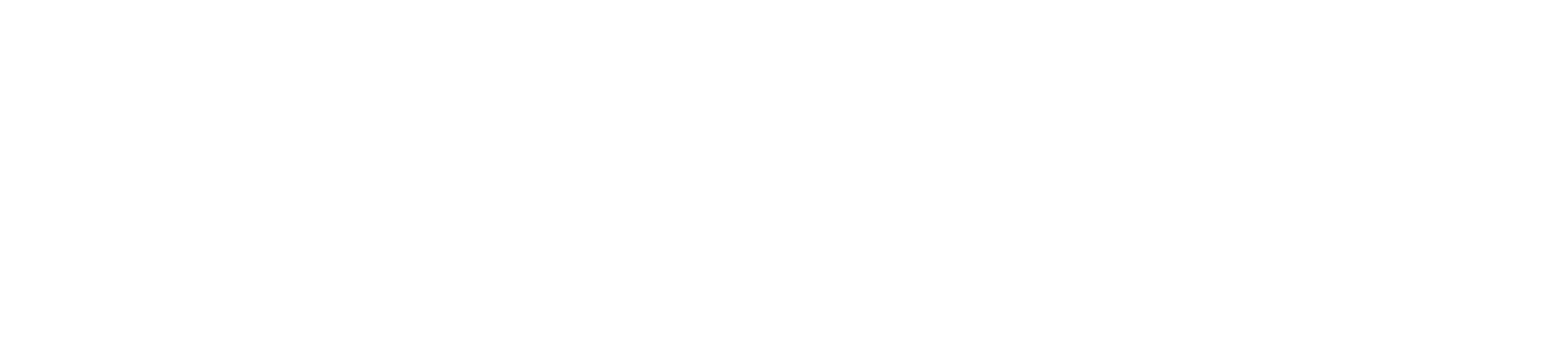 Věda a výzkum v ČR
Tomáš Vokoun
E-mail: tom.vokoun@centrum.cz
© 2018
Co je věda?
Jedná se systematický způsob racionálního a empirického poznávání skutečnosti, zaměřený zejména na spolehlivost výsledků a případně i na aplikace a predikce.
Předmětem vědeckého poznání mohou být abstraktní struktury a vztahy, objekty a procesy neživé i živé přírody nebo lidské společnosti, kultury a myšlení.
Co je výzkum?
Obvykle definován jako aktivní, vytrvalý a systematický proces bádání s cílem objevit, interpretovat nebo přepracovat fakta. 
Hlavní zákon, kterým se řídí česká věda je zákon 130/2002 Sb. o podpoře výzkumu, experimentálního vývoje a inovací z veřejných prostředků a o změně některých souvisejících zákonů (zákon o podpoře výzkumu, experimentálního vývoje a inovací)
Metodika hodnocení výzkumných organizací a hodnocení programů účelové podpory výzkumu, vývoje a inovací

Zákon rozděluje výzkum do tří kategorií:
- základní výzkum
- aplikovaný výzkum
- inovace
Základní výzkum[1]
je experimentální a teoretická práce vynakládaná zásadně za účelem získání nových vědomostí o základních principech jevů nebo pozorovatelných skutečností, která není primárně zaměřena na uplatnění nebo využití v praxi. Dělí se na čistý základní výzkum (někdy též badatelský výzkum) a orientovaný základní výzkum.[2]

[1] Článek 2 bod 84 nařízení Komise (EU) č. 651/2014
[2] OECD - podrobná metodika je popsána v tzv. Frascati manuálu
Aplikovaný výzkum
Aplikovaný (cílený) výzkum - experimentální a teoretické práce k získání nových poznatků, ale zcela jednoznačně zaměřených na specifické, konkrétní předem stanovené cíle využití. 
Aplikovaným výzkumem je tedy teoretická a experimentální práce zaměřená na získání nových poznatků a dovedností pro vývoj nových nebo podstatně zdokonalených výrobků, postupů nebo služeb; průmyslový výzkum[3], experimentální vývoj[4] nebo jejich kombinace jsou součástí aplikovaného výzkumu,

[3] Článek 2 bod 85 nařízení Komise (EU) č. 651/2014.
[4] Článek 2 bod 86 nařízení Komise (EU) č. 651/2014.
Aplikovaný výzkum součásti
„průmyslovým výzkumem“ se rozumí plánovitý výzkum nebo kritické šetření zaměřené na získání nových poznatků a dovedností pro vývoj nových výrobků, postupů nebo služeb nebo k podstatnému zdokonalení stávajících výrobků, postupů nebo služeb. Zahrnuje vytváření dílčích částí složitých systémů a může zahrnovat výrobu prototypů v laboratorním prostředí nebo v prostředí se simulovaným rozhraním se stávajícími systémy a rovněž výrobu pilotních linek, je-li to nezbytné pro průmyslový výzkum, a zejména pro obecné ověřování technologie;
„experimentálním vývojem“ se rozumí získávání, spojování, formování a používání stávajících vědeckých, technologických, obchodních a jiných příslušných poznatků a dovedností za účelem vývoje nových nebo zdokonalených výrobků, postupů nebo služeb. Může se jednat například o činnosti zaměřené na vymezení koncepce, plánování a dokumentaci nových výrobků, postupů nebo služeb.
Inovace
je zavedení nových nebo podstatně zdokonalených výrobků, postupů nebo služeb do praxe, s tím, že se rozlišují:
1. inovace postupů, kterými se rozumí realizace nového nebo podstatně zdokonaleného způsobu výroby nebo poskytování služeb, včetně významných změn techniky, zařízení nebo programového vybavení,
2. organizační inovace, kterými se rozumí realizace nového způsobu organizace obchodních praktik podniků, pracovišť nebo vnějších vztahů.
Poskytovatelé, projekty, výsledky
Na stránkách RVVI najdete: 
seznam výzkumných organizací, 
seznam poskytovatelů, 
seznam udělených projektů, 
výsledky hodnocení u ukončených a 
výstupy u každého z nich
www.rvvi.cz
Výsledky vědeckého výzkumu
Pro rozhodování o tom, zda se jedná o výsledek vzniklý činností ve VaVaI, je třeba vycházet obecně z manuálu Frascati, kde se uvádí pět základních znaků:
novost,
kreativita,
nejistota,
systematičnost,
opakovatelnost.

Podpůrná kritéria:
propojení s veřejnými výzkumnými laboratořemi,
zapojení pracovníků s doktorskými tituly nebo doktorandů,
zveřejňování výsledků výzkumu ve vědeckých časopisech, pořádání vědeckých konferencí nebo zapojení do vědeckých reportů.
Článek
Článek v odborném periodiku, příspěvek na konferenci nebo vědecká publikace se dělí podle platné legislativy do kategorií.

Do jedné z nich je nutné váš výstup zařadit.  

1 x ročně pak bude vaší institucí vykázán na úřad vlády, za článek získáte body a ty se promění ve finanční podporu vaší instituce
Kategorie výsledků
Publikační výsledky ( druhy: J, B, C, D )
Nepublikační výsledky ( druh: P, Z, F, G, H, N, R, V, A, E, M, W, O )

Podrobnosti uvedeny zde: Příloha č 4 metodiky 17+
http://www.vyzkum.cz/FrontClanek.aspx?idsekce=799796&ad=1&attid=825176

Celá metodika zde:
http://www.vyzkum.cz/FrontClanek.aspx?idsekce=799796&ad=1&attid=831649
Metodiky
Dříve probíhalo hodnocení výzkumných organizací čistě kvantitativním způsobem (tzv. kafemlejnek)

V současnosti je snaha zahrnout i kvalitu a proto byla zavedena Metodika 17+
Druhy výsledků:
A - Audiovizuální tvorba
B - Odborná kniha
C - Kapitola resp. kapitoly v odborné knize
D - Stať ve sborníku
E - Uspořádání (zorganizování) výstavy
Ekrit - Uspořádání (zorganizování) výstavy s kritickým katalogem
F - Výsledky s právní ochranou (užitný vzor, průmyslový vzor)
	Fprum - Průmyslový vzor
	Fuzit - Užitný vzor
G - Technicky realizované výsledky (prototyp, funkční vzorek)
	Gprot - Prototyp
	Gfunc - Funkční vzorek
Druhy výsledků:
H - Poskytovatelem realizované výsledky (výsledky promítnuté do právních předpisů a norem, do směrnic a předpisů nelegislativní povahy závazných v rámci kompetence příslušeného poskytovatele)
	Hleg - Výsledky promítnuté do právních předpisů a norem
	Hneleg - Výsledky promítnuté do směrnic a předpisů nelegislativní povahy závazných v rámci kompetence příslušného poskytovatele
	Hkonc - Výsledky promítnuté do schválených strategických a koncepčních dokumentů orgánů státní nebo veřejné správy
J - Článek v odborném periodiku (Jimp, Jsc, Jost)
M - Uspořádání (zorganizování) konference
Druhy výsledků:
N - Certifikované metodiky, léčebné postupy, památkové postupy, specializované mapy s odborným obsahem
	NmetIS – schválená metodika orgánem státní správy
NmetIC – certifikovaná metodika oprávněným orgánem
NmetA - metodika akreditovaná oprávněným orgánem

	Nlec - Léčebný postup
	Npam - Památkový postup
	Nmap - Specializovaná mapa s odborným obsahem
O - Ostatní výsledky, které nelze zařadit do žádného z výše uvedených druhů výsledku
P - Patent
R - Software
Druhy výsledků:
S – specializovaná veřejná databáze
V - Výzkumná zpráva obsahující utajované informace, 
Vsouhrn - souhrnná výzkumná zpráva
W - Uspořádání (zorganizování) workshopu
Z - Poloprovoz, ověřená technologie, odrůda, plemeno
	Zpolop - Poloprovoz
	Ztech - Ověřená technologie
	Zodru - Odrůda
	Zplem - Plemeno
Obory ve kterých se dá publikovat
A - Společenské vědy
B - Fyzika a matematika
C - Chemie
D - Vědy o zemi
E - Biovědy
F - Lékařské vědy
G - Zemědělství
I - Informatika
J - Průmysl
K - Vojenství
Identifikátory
IDENTIFIKÁTORY OSOB
 ORCiD je trvalým identifikátorem autora, který není vázán na žádnou konkrétní službu. Tím, že při publikování nebo i např. v žádostech o grant, budete uvádět svůj ORCiD, se vyhnete problémům s chybným přepisem vašeho jména nebo přiřazení vašich výstupů pod jiného autora. Svůj identifikátor si můžete zdarma vytvořit na stránkách ORCiD. V roce 2015 podepsala vydavatelství jako IEEE, Hindawi nebo The Royal Society otevřený dopis Requiring ORCID in Publication Workflows, dá se tedy očekávat, že v budoucnosti bude ORCiD od autorů povinně vyžadován. Příklad ORCiD: 0000-0001-9505-7605
ResearcherID je tzv. trvalý a jednoznačný identifikátor autora, který si můžete zdarma vytvořit a navázat na něj všechny vaše záznamy ve Web of Science. Nevýhodou tohoto identifikátoru je orientace pouze na služby Web of Science, proto je vhodné vytvořit si také identifikátor ORCiD, který není vázán pouze na jednu službu a zároveň jej lze propojit s vaším ResearcherID. ResearcherID naleznete na v horní části stránky Web of Science nebo na webu ResearcherID, vstup je podmíněn registrací. Příklad ResearcherID: M-6491-2014
Scopus Author ID je identifikátor autora, jehož záznam je uložen v databázi Scopus. Tento identifikátor je autorům přidělován automaticky. Příklad Scopus Author ID: 36105732200
Zdroj: https://knihovna.upce.cz/uk/identifikatory
Identifikátory
IDENTIFIKÁTORY DOKUMENTŮ
DOI (Digital Object Identifier) je trvalý identifikátor digitálních objektů, jedná se o nejrozšířenější identifikátor vědeckých publikací. Jaký dokument se pod příslušným DOI nachází, můžete dohledat přes tzv. DOI Resolver. Příklad DOI: 10.1016/j.dyepig.2016.07.008
Handle je další z trvalých identifikátorů digitálních objektů. Na UPa je automaticky přidělován všem dokumentům v Digitální knihovně UPa. Příklad handle: http://hdl.handle.net/10195/45591
ISSN (International Standard Serial Number) je mezinárodní standardní číslo seriálové publikace (časopis, pravidelně vycházející sborník,…). ISSN v České republice přiděluje Národní technická knihovna. Příklad ISSN: 0040-4020
ISBN (International Standard Book Number) je mezinárodní standardní číslo knihy. Správou systému ISBN je v České republice pověřena Národní knihovna ČR. Příklad ISBN: 978-80-7395-872-5
Zdroj: https://knihovna.upce.cz/uk/identifikatory
Identifikátory
IDENTIFIKÁTORY ZÁZNAMŮ
UT WoS (Accession Number) je identifikátor záznamu výsledku registrovaného v databázích Web of Science. Příklad WOS:000383526000016
Scopus ID je identifikátor záznamu výsledku registrovaného v databázi Scopus. V současné době naleznete Scopus ID ve webové adrese příslušného záznamu  (https://www.scopus.com/record/display.uri?eid=2-s2.0-84968866035&origin=resultslist...) nebo při exportu záznamu/záznamů do csv.
Zdroj: https://knihovna.upce.cz/uk/identifikatory
Jak a proč psát článek?

Proč?
Jedním z hlavních, ne-li tím úplně nejdůležitějším je seznámit s výsledky výzkumu své okolí
Podle dostupných odhadů jen 5-10 procent publikovaných vědeckých prací přináší skutečně nové nebo podnětné poznatky. 
Počet vědeckých publikací se ve 20. století každých cca 10-15 let zdvojnásobil [5], to vede informační explozi a k tomu, že články nikdo nečte.

[5] Šesták, Z.: Jak psát a přednášet o vědě. Praha, Academia 2000,s.11-12,15,81-90,142
Cíle vědecké práce
Vědecká metoda je posloupnost nebo sada procesů, používaných při vědeckém výzkumu. 
Cílem je získat znalosti a vědomosti pomocí pozorování a dedukce na základě dosud známých poznatků. Přijímání nových vědeckých poznatků je založeno na konkrétních důkazech. 
Kritérium pravdivosti vědecké hypotézy je shoda s výsledky výzkumu.
Ve zkratce:
Najít téma
Formulovat a ověřovat hypotézy
Vytvářet závěry k bodu 1
Seznámit s těmito závěry ostatní (napsat článek)
Proč se ve světě publikuje [6]
1) zpřístupnění výsledků vlastní práce (54%)
2) kariérní vyhlídky (20%)
3) financování výzkumu (13%)
4) vlastní ego (9%)
5) patentová ochrana (4%)
6) jiné důvody (5%)
[6] Bryan Coles (ed.) The STM Information System in the UK, BL Report 6123, Royal Society, BL, ALPSP, 1993
Jak postupovat
1/ nalezení perspektivního tématu
2/ provedení rešerše, zda už to není vyřešeno
3/ příprava postupu řešení včetně zdrojů (personální, materiál, technické zajištění)
4/ příprava experimentů (konkrétní metody, postupy,..)
5/ porovnání výsledků s původní hypotézou a případné úpravy experimentů
6/ příprava výstupu k publikaci
Jak postupovat konkrétně
Ideální stav nastane, když se váš návrh týká aktuálního tématu ve společnosti.
Jedná se o úlohu dosud nevyřešenou nebo ne uspokojivě.
Nepracuje na vašem tématu moc lidí.
Máte zdroje, abyste to mohli začít řešit (personální, vybavení, jste schopni zajistit zdroje pro experimenty/např. chemikálie/, skupiny respondentů, prostory,…)
Výsledky experimentů podporují úvodní hypotézy
Na co určitě nezapomenout
Výsledky uvedené v článku musí být vámi zjištěné, nelze publikovat nepůvodní výsledky, pozor na recyklaci vlastních věcí bez dostatečné citace, to se týká i obrázků a grafů.
Veškeré převzaté texty citujte, citujte původní zdroje.
Používejte vlastní nebo licencovaná data a software.
Nutno nezapomenout žádného Autora, spoluautora, korespondenční autora a poděkovat, těm kteří nejsou mezi autory
Uvedení dedikace - zdroje financování, pokud není nelze uznat výsledek k danému zdroji.
Vlastní text
Nepište v češtině, pokud to vydavatel výslovně nevyžaduje – nejlepší jazyk – angličtina, pište rovnou v angličtině - nepřekládejte
Text se obvykle píše v první osobě mn. č. u více autorů, j. č. u jednoho autora
Píše se v čase minulém nebo přítomném, minulý čas obvykle použijte pro popis již provedených experimentů, pro obecné závěry a probíhající výzkum se obvykle používá přítomný čas
Obvykle se používá činný rod, trpný rod se většinou nepoužívá.
Text dělte do odstavců, aby zůstal přehledný.
Věty tvořte krátké jednoduché a jednoznačné.
Použité zkratky je nutné při prvním použití rozepsat.
Vlastní text
Každý časopis, sborník, kniha využívá vlastní formátování. Buď můžete psát článek obecně nebo dle formátu daného periodika.
Každý článek vhodné nechat pro jistotu zkontrolovat rodilým mluvčím v jazyce textu článku a kolegou, který problematice rozumí, zda text neobsahuje věcné chyby.
 Každý autor je zasažen provozní slepotou a vlastní chyby přestane vnímat.
Struktura článku - obvyklá
Název >> Autor a jeho organizace >> Abstrakt >> Klíčová slova
Úvod
Metody, materiál, data (metodika)
Experimenty 
Výsledky
Diskuse
Závěr
Reference, Poděkování - dedikace, Seznamy zkratek, 
Přílohy (nepovinné dle požadavků vydavatele)
Typy článku
Nejpoužívanější:[7]
    původní práce (Original Research)
    krátké sdělení (Short Communication, Letter to Editor)
    přehledový článek (Review)
    kazuistika (Case Report)

[7] https://cs.wikipedia.org/wiki/V%C4%9Bdeck%C3%BD_%C4%8Dasopis
Článek
Délku určuje vydavatel
Psát vždy o jednom tématu
Publikování není nutné uspěchat
Dříve platilo - každý by měl ročně napsat alespoň jeden článek do renomovaného časopisu
Řiďte se vždy vzorem daného vydavatele jak na formátování, tak na citace
Název
Musí přesně, stručně a přehledně vystihnout obsah
Optická délka max. 1-2 řádky textu (dle jednotlivého periodika) 
Název je důležitý pro indexovací databáze
V názvu se vyvarujte používání zkratek, akronymů, slangových slov
Název upoutá na konferenci nebo k přečtení článku
Povolena je i otázka, pokud to jednotlivý vydavatel nezakazuje
Autor/ři
Seznam autorů a jejich organizací
Obsahuje ty, kteří se podíleli na výzkumu nebo ty, kteří veřejně prezentují jeho výsledky
Pořadí autorů se liší od vydavatele, buď podle podílu na výzkumu nebo podle abecedy 
Označuje se i korespondenční autor
Jména autorů se uvádějí stejně (tvary jmen, uvedení druhého jména, adresy - kompletní, e-mailu)
Abstrakt
Stručné shrnutí celého článku, obvykle do 300 slov, dle požadavků vydavatele měl by obsahovat problém, metodu, výsledky a závěr
Čtenář se rozhoduje jestli má číst článek 
Recenzenti se rozhodují, zda přijmou článek k recenzi 
Obvykle je vytvářen až po dokončení základního textu
Nepoužívají se zkratky, akronymy, obrázky, tabulky, není strukturován, neobsahuje citace
V některých sbornících je pouze abstrakt, celý článek bývá k dispozici pouze elektronicky
Klíčová slova
Některé časopisy je nevyžadují
Několik hesel buď z tezauru, případně volně vytvořené, může být i víceslovné
Specifikace předmětu a hlavní tématu článku
Využívají se pro indexaci a vyhledávání v databázích
Špatně zvolená klíčová slova mohou způsobit, že váš článek nikdo nenajde, dnes při fulltextovém vyhledávání již ztrácejí na významu
Úvod
Obsahuje stručný úvod, krátkou literární rešerši.
Neopakujte věci z učebnic.
Má logickou stavbu, není to pouze souhrn faktů.
Informuje o čem je výzkum, na co navazuje a proč je konán.
Uvádí se co je cílem práce, neobsahuje výsledky.
Nebývá delší než diskuse.
Je strukturovaný.
Metoda, materiál, data a experimentální část
Metodika a experimentální část bývají často sloučeny.
Zde autor uvede všechny metodiky a popisy pokusů, které jsou nutné pro reprodukování práce .
Uvádí se stručně, stejně jako v předchozím se obecně známé skutečnosti nevypisují.
Při použití specifických surovin se uvádí katalogové číslo a výrobce.
Při použití speciálních přístrojů se uvádí model a výrobce.
Nemělo by být prováděno na přístroji, který není obecně dostupný.
Výsledky
Někdy bývají sloučeny s experimentální částí.
V této části jsou obsaženy stěžejní výsledky testů, pokusů, pozorování nebo výpočtů.
Pokud se vyskytují anomálie a výsledky mimo předpoklady, uvedeme je a vhodným způsobem okomentujeme.
Popisy experimentů na sebe navazují, není to ale doslovný přepis jak celá situace probíhá.
Všechny zde uvedené tabulky a obrázky mají odkaz v textu.
Někteří vydavatelé chtějí všechny tabulky a obrázky uvádět na konci nebo v samostatném souboru.
Diskuse
Někdy se spojuje s výsledkovou částí.
Diskuse není opakováním výsledků.
Patří k nejdůležitějším částem článku.
Porovnává výsledky s dosud známými fakty. Uvádí rámec výzkumu.
Vysvětlete odporující si výsledky odporující si výsledky!
Při srovnání své práce a práce jiných vědců uvádějte spravedlivé závěry.
Končí potvrzením či vyvrácením hlavní hypotézy článku, která je zpravidla uvedena v Úvodu.
Závěr
Bývá sloučen s diskusí.
Obsahuje velmi stručné shrnutí.
Také mohou být uvedeny případné další směry výzkumu.
Poděkování
Při poděkování za asistenci při experimentech a poděkování za pomoc a rady při práci se uvedou osoby, které pomohly při výzkumu a nejsou uvedeny mezi spoluautory
Aby byl uznán výstup i jako výsledek Grantu, je nutné uvést poděkování konkrétní Grantové agentuře a konkrétnímu grantu.
Seznam zkratek
Někdy se uvádí samostatně na konci článku, někdy na začátku, určitě vždy při prvním použití v textu článku v závorce za odborným termínem, který zkracují
Zkratky se obvykle se nepoužívají v tabulkách a obrázcích, pokud ano, vysvětlují se hned pod tabulkou.
Reference
Seznam použité literatury – vlastním citacím se budeme věnovat u bakalářské práce
Harvard styl
V textu se uvádí do kulaté závorky autor a rok publikace: (Novák,2017) někdy Novák(2017)
Bibliografie je pak setříděna podle abecedy a roku

Vancouver styl
V textu se uvádí čísla, první citace od začátku má 1, další 2: [1] někdy Novák [1]
Bibliografie je pak setříděna podle čísel
Tabulky a Obrázky
Za textem se uvádí rozsáhlé obrázky a tabulky, které by poškodily přehlednost.
Obrázek představuje především vztahy a tendence.
Tabulka slouží pro prezentaci hodnot.
Obvykle není vhodné prezentovat stejná data zároveň tabulkou a obrázkem.
Vše co jde prezentovat obrázkem, nedělejte tabulkou.
Vždy musí být uvedeny popisy, měřítka, jednotky.
Neopakujte informace z popisů obrázků a tabulek v textu článku.
Každá tabulka musí mít svůj odkaz v textu stejně jako obrázek.
Musíte-li použít zkratku, vysvětlete ji ihned pod tabulkou
Kontrola před odesláním
Máte-li celý článek, dopište abstrakt a klíčová slova
Nastává poslední možnost požádat spoluautory o korekturu
Dále rodilého mluvčího o korekturu jazyka, pokud si nejste zcela jisti.
Zformátujte veškeré části podle požadavků časopisu.
Zkuste i někoho mimo obor, třeba objeví slabiny, které nevidíte.
Sežeňte veškerá povolení (souhlas etické komise, pokusy na zvířatech, GMO….)
S finální verzí musí souhlasit všichni spoluautoři. Žádného nevynechejte.
Odeslání do časopisu
Různé podmínky pro různé časopisy.
Někdy je možno navrhnout oponenty – nepodceňujte to.
Někdy si můžete vybrat ze seznamu editorů
Někdy je možné uvést osoby v konfliktu zájmů (konkurenci)

Příklad formátování zde:
http://www.bestservis.eu/images/upload/1519/1519918885_1-info-mem2018-cj.pdf
Predátorské časopisy
Hlavní znaky
Recenzní řízení je slabé nebo žádné
Napodobené názvy renomovaných časopisů
Neznámá redakční rada a kontakty
Opakující se výzvy k publikování v těchto médiích
Netransparentní ceny za publikaci
Vytváření vlastních informací o vedení časopisu ve vědeckých databázích
Obsahuje plagiáty
Nejznámější kauzy poslední doby
Prof. Bezouška
http://technet.idnes.cz/profesor-bezouska-podvadel-dfw-/veda.aspx?c=A130116_203215_veda_mla
Wadim Strielkovski
http://www.euro.cz/archiv/upir-z-karlovy-univerzity-delal-byznys-pod-hlavickou-skoly-1253842
V cizině
https://technet.idnes.cz/proc-vedci-podvadi-koukolik-dpq-/veda.aspx?c=A130212_165622_veda_mla
https://zpravy.idnes.cz/kolegove-podvodnika-hwanga-klonovali-prvni-feny-f6e-/zahranicni.aspx?c=A061219_180031_vedatech_dp
Zdroje
http://eur-lex.europa.eu/legal-content/cs/TXT/?uri=CELEX%3A32014R0651
https://www.zakonyprolidi.cz/cs/2002-130
http://www.oecd.org/sti/inno/frascatimanualproposedstandardpracticeforsurveysonresearchandexperimentaldevelopment6thedition.htm
https://www.rvvi.cz/
http://vyzkum.cz/